ENTO-306

Agricultural pests and their management


 	Identification of important agricultural pests 
 	Their mode of damages
 	Control measures


					
			By: 	Dr. Muhammad Zeeshan Majeed
Some Recommended Insecticides Against Different Insect Pests
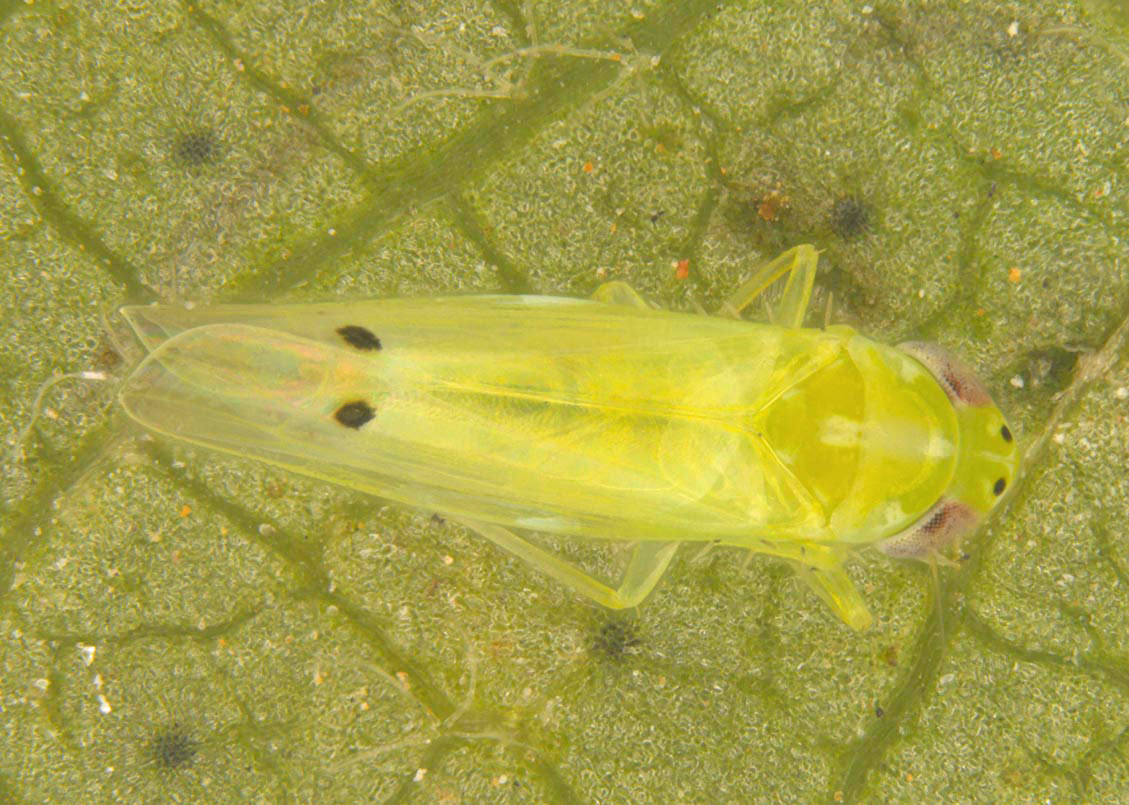 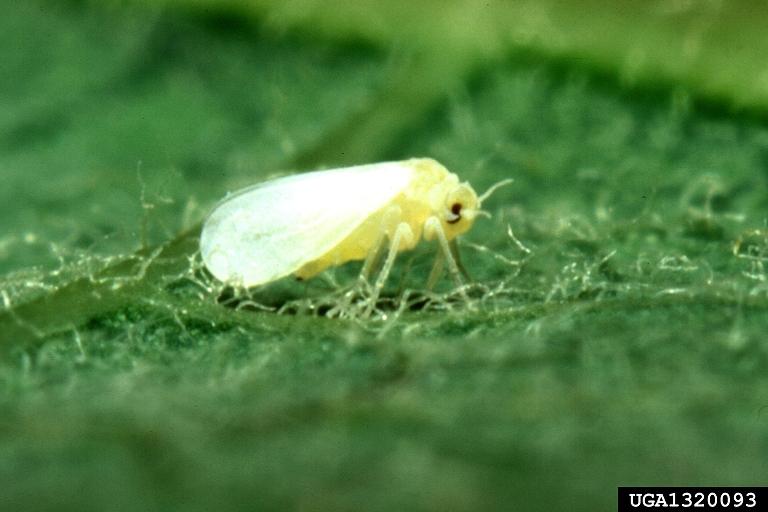 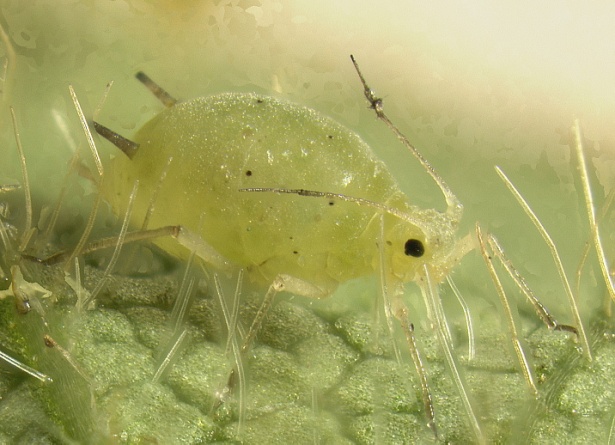 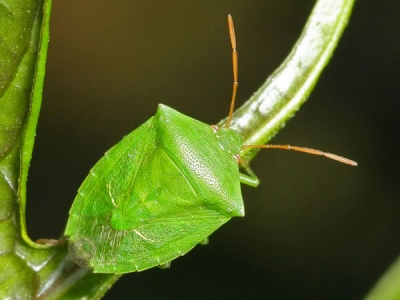 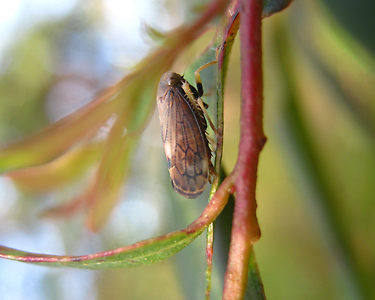 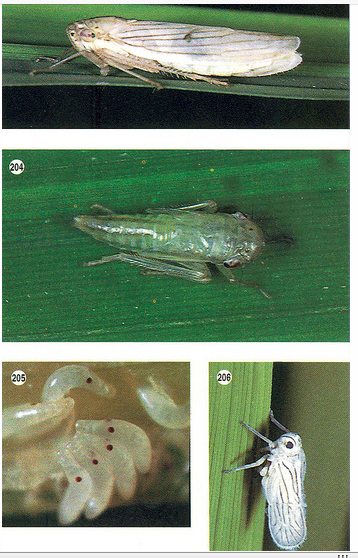 Recommended Insecticides for Sucking Insect Pests

Imidacloprid		_Neonicotinoid
Thiamethoxam	_Neonicotinoid
Acetamiprid		_Neonicotinoid

Spirotetramat		_Novel chemistry
Sulfoxaflor		_Novel chemistry

Buprofezin		_IGR
Bifenthrin		_Pyrethroid
Chlorpyrifos		_OP
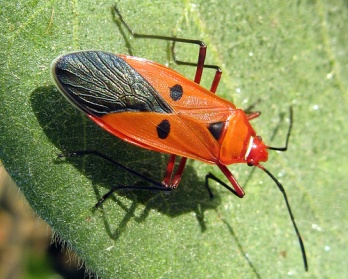 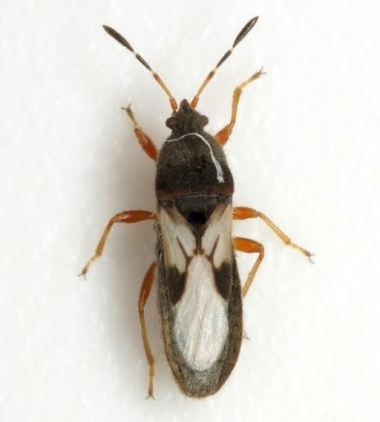 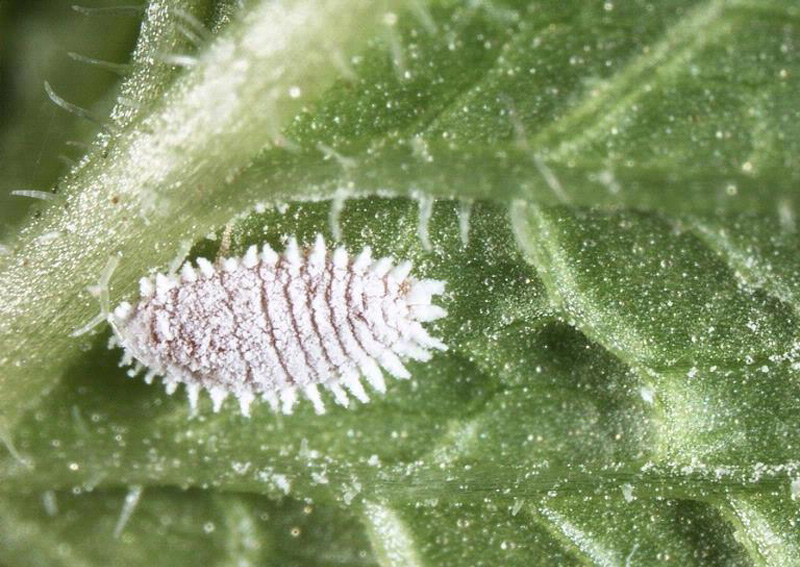 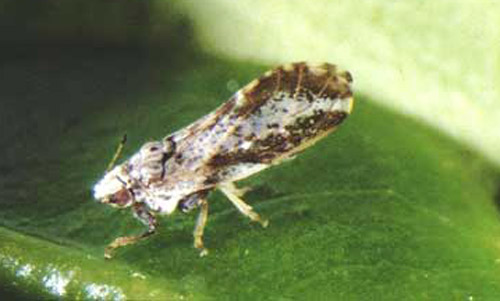 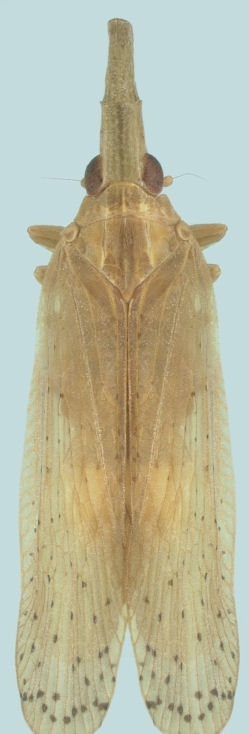 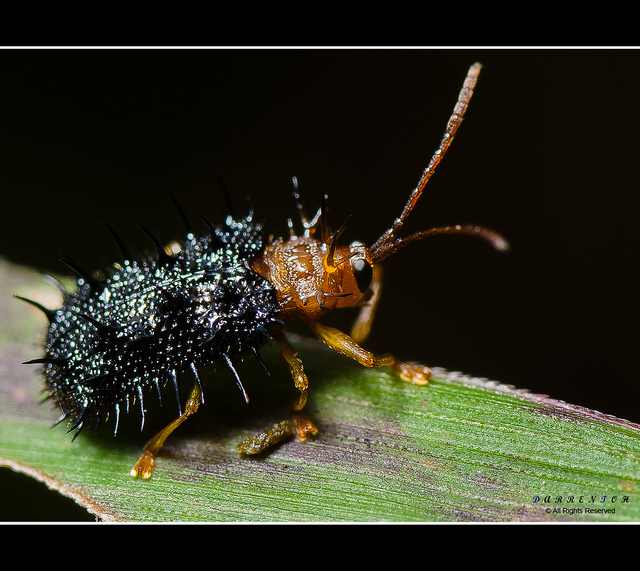 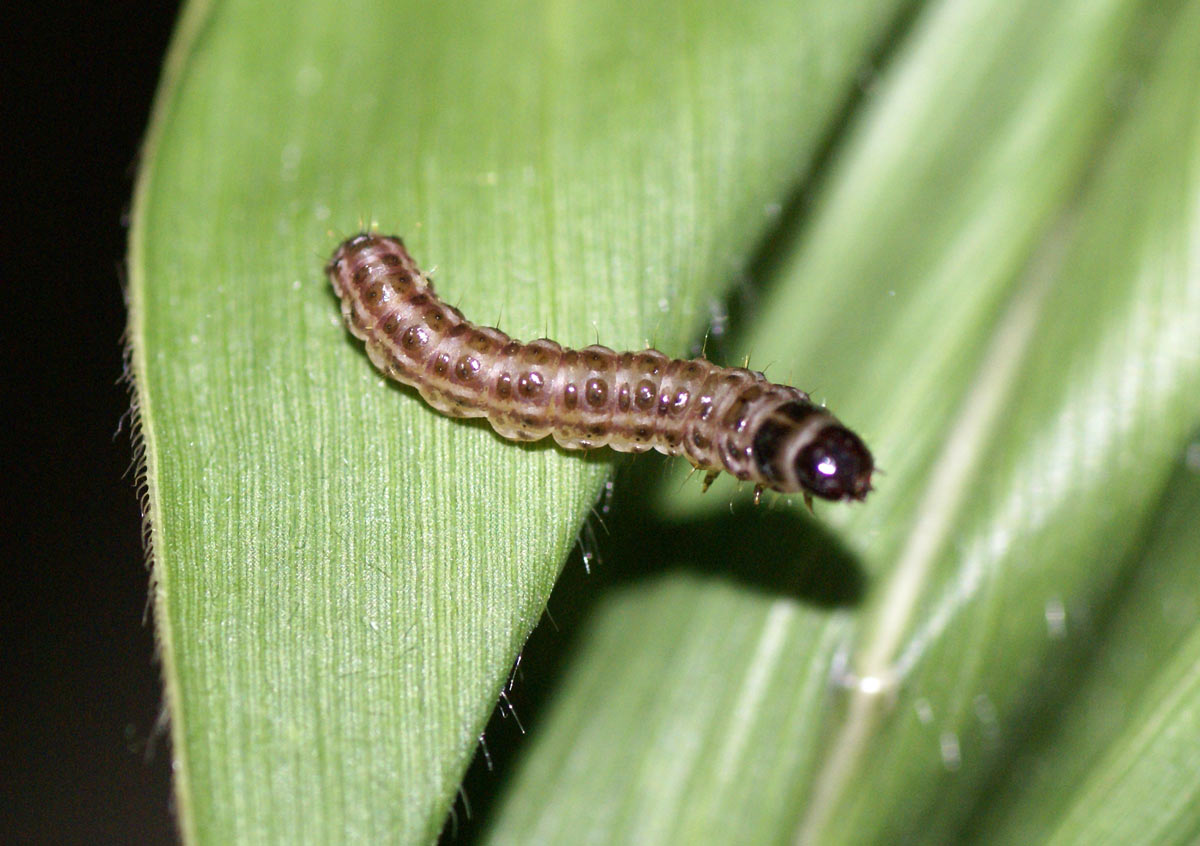 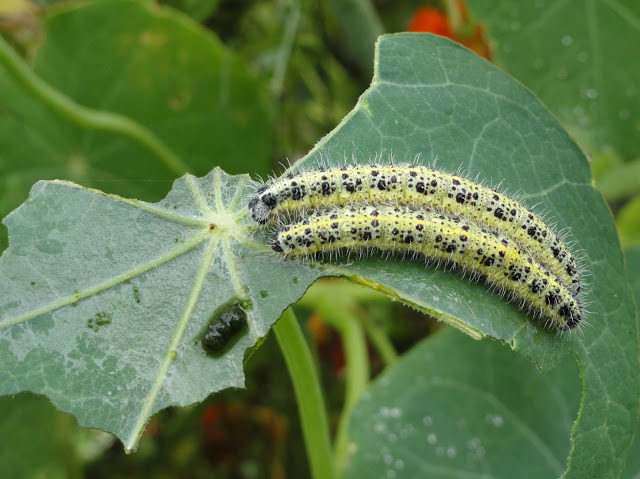 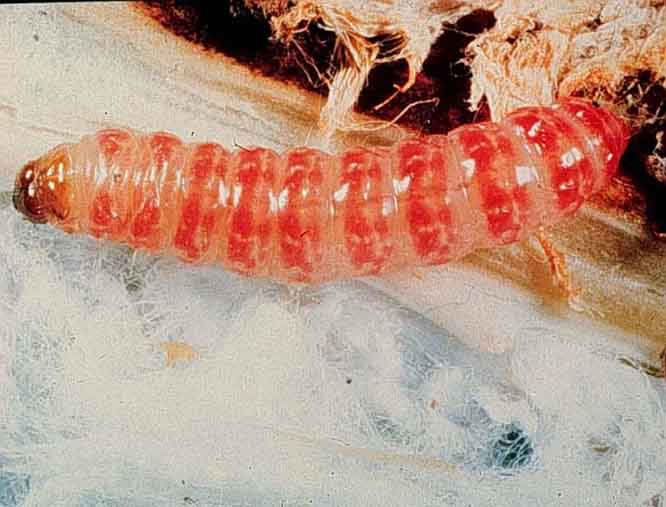 Recommended Insecticides for Chewing Insect Pests

Deltamethrin
Lambda-cyhalothrin

Chlorpyrifos
Profenofos

Carbofuran
Carbosulfan

Spinosad
Indoxacarb
Spinetoram
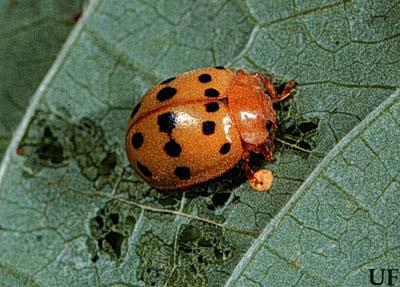 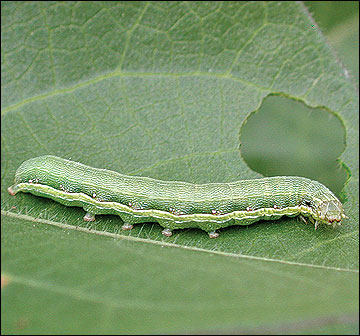 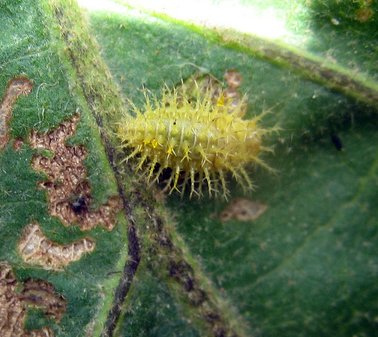 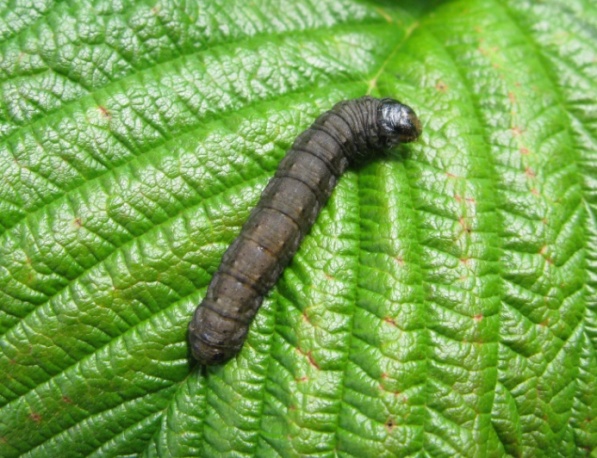 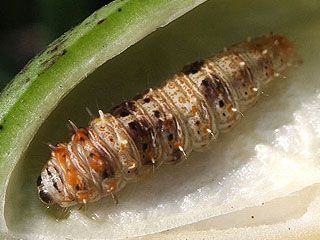 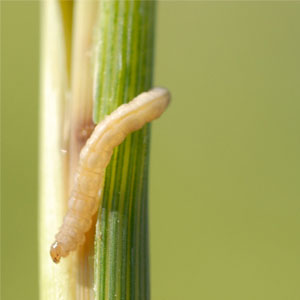 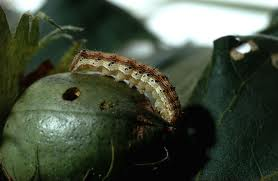 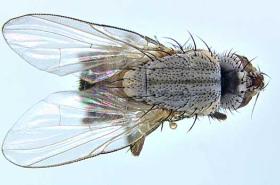 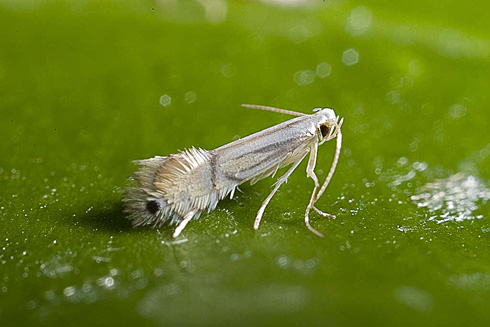